ΛΕΙΤΟΥΡΓΙΚΕΣ ΠΕΡΙΟΧΕΣ ΤΟΥ ΕΓΚΕΦΑΛΟΥ – ΣΤΕΛΕΧΟΣ – ΠΑΡΕΓΚΕΦΑΛΙΔΑ
ΛΕΙΤΟΥΡΓΙΚΕΣ ΠΕΡΙΟΧΕΣ ΤΟΥ ΕΓΚΕΦΑΛΟΥ
Η λειτουργία του εγκεφάλου μοιάζει με τη λειτουργία του σκληρού δίσκου του Η/Υ. Υπάρχει οργάνωση των λειτουργιών. Κάθε τμήμα του εγκεφάλου είναι εξειδικευμένο να ελέγχει μια λειτουργία. Άλλα κέντρα λειτουργιών βρίσκονται στον μετωπιαίο λοβό, άλλα κέντρα βρίσκονται στο κέντρο του εγκεφάλου, άλλα κέντρα βρίσκονται στην παρεγκεφαλίδα, άλλα κέντρα βρίσκονται στον ινιακό λοβό κ.ο.κ.  Κέντρα που ελέγχουν παρόμοιες λειτουργίες συνήθως οργανώνονται σε περιοχές (λειτουργικές περιοχές).
Η έρευνα ποιες περιοχές του εγκεφάλου σχετίζονται με ποια λειτουργία έχει ξεκινήσει εκατοντάδες χρόνια πριν. Τότε βασιζόταν σε πληροφορίες που προέκυπταν από τυχαία περιστατικά (κάποιος τραυματίζεται σε κάποια περιοχή του εγκεφάλου, κάποιες λειτουργίες του οργανισμού του χάνονται, άρα βγαίνει το συμπέρασμα ότι η τραυματισμένη περιοχή σχετίζεται με αυτές τις λειτουργίες). Σήμερα η μελέτη του εγκεφάλου βασίζεται σε προηγμένες τεχνικές όπως η τομογραφία («σάρωση» – «σκανάρισμα» του εγκεφάλου).
 O φλοιός των ημισφαιρίων χωρίζεται σε κινητικές, αισθητικές και συνειρμικές περιοχές.
Κινητικές περιοχές
Οι κινητικές περιοχές  ελέγχουν τους σκελετικούς μύες και τις εκούσιες κινήσεις των μελών του σώματος μας.  Από αυτές τις περιοχές ξεκινούν οι νευρικές ώσεις που δίνουν εντολή στους σωματικούς μύες να συσταλούν. Οι κινητικές περιοχές είναι μαζεμένες σε μια λωρίδα του μετωπιαίου λοβού , αυτή η λωρίδα είναι δίπλα στην κεντρική σχισμή. Κάθε περιοχή αυτής της λωρίδας ελέγχει την κίνηση διαφορετικών μελών του σώματος μας. Η περιοχή λίγο πιο πάνω από τον κροταφικό λοβό ελέγχει την κατάποση,  η περιοχή λίγο πιο πάνω από την προηγούμενη ελέγχει τις γκριμάτσες του προσώπου , η πιο πάνω περιοχή ελέγχει τις κινήσεις του κορμού και των χεριών, κ.λ.π. Οι κινήσεις της κνήμης και του πέλματος ελέγχονται από μια περιοχή στο εσωτερικό τμήμα του μετωπιαίου λοβού, κοντά στο μεσολόβιο.  
Οι κινητικές περιοχές του δεξιού ημισφαιρίου ελέγχουν τις κινήσεις του αριστερού  τμήματος του σώματος , οι κινητικές περιοχές του αριστερού ημισφαιρίου ελέγχουν τις κινήσεις του δεξιού τμήματος του σώματος. Αυτή η χιαστί αντιστοίχιση είναι κάτι που συναντάται συχνά στον ανθρώπινο οργανισμό. 
Η απεικόνιση ποια περιοχή του φλοιού ελέγχει ποια κίνηση υπάρχει στις εικόνες του σχολικού βιβλίου 9.14 , 9.15α. Στην εικόνα 9.15α απεικονίζεται μια κάθετη τομή του δεξιού  ημισφαιρίου στο ύψος της κεντρικής σχισμής.
Αισθητικές περιοχές
Σε αυτές καταλήγουν οι νευρικές ώσεις που προέρχονται από την περιφέρεια του σώματος και μεταφέρονται από αισθητικούς νευρώνες. Οι νευρικές ώσεις από συγκεκριμένα σημεία του σώματος καταλήγουν σε συγκεκριμένα σημεία του εγκεφάλου. 
Έχουμε γενικές αισθήσεις και ειδικές αισθήσεις.  Οι γενικές αισθήσεις είναι ο πόνος, η αφή , η πίεση, η αίσθηση της ζέστης , η αίσθηση του κρύου, δηλαδή αισθήσεις που αντιλαμβανόμαστε από όλο το δέρμα μας και από το εσωτερικό του σώματος μας , τα εσωτερικά μας όργανα, τους μύες μας κ.λ.π. . Οι ειδικές αισθήσεις είναι η όραση, η γεύση , η ακοή, η όσφρηση, δηλαδή αισθήσεις που τις αντιλαμβανόμαστε μέσω ειδικών υποδεκτικών οργάνων. Το υποδεκτικό όργανο της όρασης είναι το μάτι, της όσφρησης είναι ο οσφρητικός βλεννογόνος στη μύτη, της ακοής το αυτί, της γεύσης οι αισθητικοί κάλυκες της γλώσσας. 
Η περιοχή στην οποία φθάνουν οι νευρικές ώσεις των γενικών αισθήσεων είναι μια λωρίδα (όπως και στην περιοχή που είναι υπεύθυνη για τις  κινήσεις), αυτή η λωρίδα εκτείνεται και στα δύο ημισφαίρια και βρίσκεται στο μπροστινό τμήμα του βρεγματικού λοβού, στα όρια της κεντρικής σχισμής.   Στην εικόνα του βιβλίου 9.15β φαίνεται αυτή η περιοχή . Όπως και με τις κινήσεις στις περιοχές του δεξιού ημισφαιρίου φθάνουν νευρικές ώσεις από την αριστερή πλευρά του σώματος, ενώ στις περιοχές του αριστερού ημισφαιρίου φθάνουν νευρικές ώσεις από τη δεξιά πλευρά του σώματος.
Αισθητικές περιοχές
Οι νευρικές ώσεις που ξεκινούν από τη γλώσσα και τα ούλα καταλήγουν στην περιοχή των γενικών αισθήσεων που βρίσκεται πολύ κοντά στον κροταφικό λοβό, ενώ νευρικές ώσεις που ξεκινούν από τον κορμό φθάνουν στην περιοχή των γενικών αισθήσεων που βρίσκεται στην κορυφή του κεφαλιού, κ.ο.κ. Από τα πέλματα και τα γεννητικά όργανα οι νευρικές ώσεις φθάνουν στην περιοχή των γενικών αισθήσεων που βρίσκεται στο εσωτερικό τμήμα των ημισφαιρίων  λίγο πιο πάνω από το μεσολόβιο.
Μια νευρική ώση που ξεκινά από την αριστερή πατούσα θα μεταφερθεί στην οσφυική περιοχή του νωτιαίου μυελού , θα προχωρήσει προς το στέλεχος του εγκεφάλου,  μετά προς τον υποθάλαμο και τον θάλαμο  και τέλος θα καταλήξει στην περιοχή των γενικών αισθήσεων του δεξιού φλοιού και συγκεκριμένα σε μια περιοχή λίγο πιο πάνω από το μεσολόβιο. Όλη αυτή η διαδρομή που περιγράψαμε αποτελεί μια αισθητική οδό. 
Πως θα μπορούσαμε να περιγράψουμε μια αισθητική οδό που ξεκινά από την δεξιά παλάμη?
-------------------------------------------------------------------------------------------------- ------- --
Ειδικές αισθήσεις
Στον ινιακό λοβό βρίσκεται το κέντρο της όρασης 
Στον κροταφικό λοβό βρίσκεται το κέντρο της ακοής (ένα κέντρο ακοής στον δεξιό και ένα κέντρο ακοής στον αριστερό λοβό – εκεί καταλήγουν οι νευρικές ώσεις από το δεξί αυτί και το αριστερό αυτί αντίστοιχα.)  Στον κροταφικό λοβό βρίσκεται και το κέντρο της όσφρησης. 
Στον βρεγματικό λοβό βρίσκεται το κέντρο της γεύσης  (εικόνα του βιβλίου  9.14 και πίνακας 9.2). 
Τριγύρω από  τα κέντρα των ειδικών αισθήσεων υπάρχουν κέντρα μνήμης όπου αποθηκεύονται οι αναμνήσεις που σχετίζονται με αυτές τις αισθήσεις. 
Τα κέντρα μνήμης που σχετίζονται με τις αισθήσεις μας συνδέονται και επικοινωνούν μεταξύ τους , έτσι π.χ. ένας ήχος όποτε τον ακούμε μας αναδύει την ανάμνηση π.χ. μιας ωραίας εικόνας ή μιας τραυματικής εμπειρίας και μπορεί να νοιώσουμε και τα ανάλογα συναισθήματα όποτε ακούμε αυτόν τον ήχο. 
Συνειρμικές περιοχές και ιδίως κέντρα μνήμης υπάρχουν και δίπλα στις περιοχές των γενικών αισθήσεων και δίπλα στις κινητικές περιοχές .
Συνειρμικές περιοχές
Καταλαμβάνουν περισσότερο από το 50% της επιφάνειας του εγκεφαλικού φλοιού. Σχετίζονται με τις ανώτερες και πιο σύνθετες εγκεφαλικές λειτουργίες όπως η μνήμη, η ικανότητα μαθηματικών υπολογισμών, η έκφραση μέσω της ομιλίας, η συνείδηση, τα συναισθήματα, η προσωπικότητα.  
Μόνο στον άνθρωπο το 50% του εγκεφάλου του καταλαμβάνεται από συνειρμικές περιοχές. Όσο πιο πολλές συνειρμικές περιοχές έχει ένας οργανισμός τόσο πιο πολύπλοκη η διανοητική του ικανότητα.  Ο άνθρωπος έχει περισσότερες συνειρμικές περιοχές από όλα τα θηλαστικά.
Διάφορες λειτουργίες και η κατανομή τους στον εγκέφαλο
Άσκηση - Προσπαθήστε να πείτε το χρώμα:
Το στέλεχος του εγκεφάλου
Το στέλεχος συνδέει τα εγκεφαλικά ημισφαίρια με το νωτιαίο μυελό. Οι σημαντικότερες λειτουργικές περιοχές του είναι ο θάλαμος, ο υποθάλαμος και ο προμήκης.
Από το θάλαμο οι νευρικές ώσεις που προέρχονται από τους αισθητικούς υποδοχείς της περιφέρειας διοχετεύονται στις κατάλληλες περιοχές του φλοιού, όπου και αναλύονται. Ο θάλαμος λειτουργεί σαν σταθμός διαλογής των αισθητικών νευρικών ώσεων και τις κατευθύνει στην κατάλληλη περιοχή του εγκεφαλικού φλοιού. 
Εάν πατήσω μια πρόκα με το δεξί μου πόδι, η νευρική ώση που ξεκινάει από την πατούσα μου θα προχωρήσει μέσω του αισθητικού νευρώνα προς το νωτιαίο μυελό, η αισθητική νευρική οδός θα συνεχίσει προς τον εγκέφαλο , θα περάσει από τον προμήκη , θα φτάσει στον θάλαμο . Εκεί θα γίνει η ανακατεύθυνση της προς την κατάλληλη περιοχή του εγκεφάλου, στη συγκεκριμένη περίπτωση στο εσωτερικό τμήμα του αριστερού ημισφαιρίου λίγο πιο πάνω από το μεσολόβιο.
Το στέλεχος του εγκεφάλου
Ο υποθάλαμος βρίσκεται κάτω από τον θάλαμο και μοιάζει σαν προεξοχή που βγαίνει από αυτόν.  Ο υποθάλαμος αποτελεί το κέντρο ομοιόστασης του οργανισμού. Ο υποθάλαμος παράγει κάποιες ουσίες (κάποιες ορμόνες) και μέσω αυτών ελέγχει την υπόφυση (αδένας) που βρίσκεται δίπλα του. Η υπόφυση είναι ο πιο σημαντικός ενδοκρινής αδένας του οργανισμού. Εκκρίνει πολλές και σημαντικές ορμόνες όπως, η φλοιοτρόπος ορμόνη, η ωχρινοτροπίνη ορμόνη, η ωοθηλακιοτρόπος ορμόνη, τη θυρεοειδοτρόπος ορμόνη, η αυξητική ορμόνη,  η προλακτίνη. Αυτές οι ορμόνες με τη σειρά τους ελέγχουν τη λειτουργία όλων των ενδοκρινών αδένων του οργανισμού. Η υπόφυση δηλαδή ελέγχει την παραγωγή μελανίνης, αδρεναλίνης, αναπαραγωγικών ορμονών, κ.λ.π. 
Ο υποθάλαμος  επίσης ελέγχει το Αυτόνομο Νευρικό Σύστημα (ΑΝΣ). Τέλος, ο υποθάλαμος έχει σημαντικό ρόλο στη ρύθμιση του ύπνου , επίσης ρυθμίζει το ισοζύγιο του νερού στον οργανισμό και την αίσθηση της πείνας. .
Ο προμήκης έχει δομή παρόμοια με αυτήν του νωτιαίου μυελού.  Η κατανομή της φαιάς και της λευκής ουσίας είναι όπως στον νωτιαίο μυελό (η φαιά ουσία κεντρικά και η λευκή ουσία περιφερικά) . Περιλαμβάνει πολύ σημαντικά κέντρα του Αυτόνομου Νευρικού Συστήματος (ΑΝΣ) όπως αυτά που σχετίζονται με τον έλεγχο της αναπνοής, της καρδιακής λειτουργίας και της αρτηριακής πίεσης. Λόγω της ζωτικής σημασίας των κέντρων που περιέχει, βλάβη στον προμήκη (από χτυπήματα, αιματώματα κ.λ.π.) συνεπάγεται το θάνατο. Από τον προμήκη διέρχονται οι αισθητικές νευρικές οδοί που κατευθύνονται προς τον εγκέφαλο και οι κινητικές νευρικές οδοί που ξεκινούν από τον εγκέφαλο και κατευθύνονται προς την περιφέρεια. Επίσης, από τον προμήκη εκφύονται εγκεφαλικά νεύρα. Εκεί που τελειώνει ο προμήκης αρχίζει ο νωτιαίος μυελός. 
(Στο βιβλίο δεν αναφέρεται το εξής (προαιρετική γνώση): Κάτω από τον υποθάλαμο η περιοχή / δομή ονομάζεται μέσος εγκέφαλος , η διογκωμένη περιοχή κάτω από τον μέσο εγκέφαλο ονομάζεται γέφυρα. Κάτω από την γέφυρα βρίσκεται ο προμήκης. )
Σημείωση : Ομοιόσταση είναι η ικανότητα που έχει ο οργανισμός να διατηρεί σταθερές ορισμένες εσωτερικές του παραμέτρους (θερμοκρασία, πίεση του αίματος, ρυθμός αναπνοής, ρυθμός καρδιακής λειτουργίας, ποσότητα σακχάρου στο αίμα κ.λ.π.) παρά τις αλλαγές που συμβαίνουν στο εξωτερικό  ή στο εσωτερικό του περιβάλλον. 
Σημείωση : Υπάρχουν  τέσσερα στάδια του ύπνου, τα οποία έχουν μία κυκλική εναλλαγή στη διάρκεια του ύπνου μας. Το  κέντρο του ύπνου που βρίσκεται στον υποθάλαμο  ρυθμίζει τη σωστή εναλλαγή των σταδίων του ύπνου.
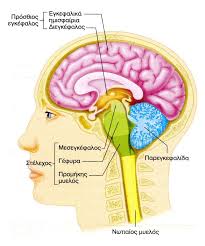 Λειτουργίες του στελέχους
Παρεγκεφαλίδα
Η παρεγκεφαλίδα βρίσκεται στο πίσω μέρος του εγκεφάλου, κάτω από τον ινιακό λοβό. Αποτελείται από δυο ημισφαίρια τα οποία συνδέονται και επικοινωνούν με μια δομή που ονομάζεται «σκώληκας»., και είναι το αντίστοιχο του μεσολόβιου για τα εγκεφαλικά ημισφαίρια.  Η παρεγκεφαλίδα έχει πάρα πολλές πτυχώσεις, σχηματίζει πάρα πολλές έλικες και αύλακες , ίσως περισσότερες από τα εγκεφαλικά ημισφαίρια.   Η φαιά ουσία σχηματίζει μια λεπτή στρώση στην επιφάνεια των ημισφαιρίων της παρεγκεφαλίδας , ενώ η λευκή ουσία είναι σε μεγάλη ποσότητα στις κεντρικές περιοχές των ημισφαιρίων.
Η κίνηση (δηλαδή η συστολή) για κάθε σκελετικό μυ του οργανισμού ελέγχεται από διαφορετικό σημείο του εγκεφαλικού φλοιού. Η κίνηση της δεξιάς γάμπας ελέγχεται από άλλο σημείο του φλοιού του μετωπιαίου λοβού,  η κίνηση του δεξιού μηρού από άλλο σημείο, η κίνηση του δεξιού χεριού από άλλο σημείο, η κίνηση του αριστερού χεριού από άλλο, κ.ο.κ. Πως όμως μπορούμε να παίξουμε παιχνίδια που απαιτούν τη χρήση χεριών και ποδιών? Ή να χορέψουμε ? Ή να παίξουμε μουσικά όργανα? Η παρεγκεφαλίδα ελέγχει και συντονίζει τις κινήσεις των σκελετικών μυών, είναι το κέντρο συντονισμού των κινήσεων του οργανισμού.  Επίσης διατηρεί τον μυικό τόνο και ελέγχει την ισορροπία του σώματος. 
Μυικός τόνος : οι μύες μας ποτέ δεν είναι τελείως χαλαρωμένοι, ούτε κατά τη διάρκεια του ύπνου, αλλά πάντα βρίσκονται σε μια κατάσταση ελάχιστης συστολής που ονομάζεται μυικός τόνος. Αυτή η συστολή υπάρχει για να διατηρούνται οι μύες σε κατάσταση ετοιμότητας για άμεση συστολή και για να συγκρατούνται τα σπλάχνα στη θέση τους ή να κυκλοφορεί το αίμα στις φλέβες κ.λ.π.  
Η παρεγκεφαλίδα δέχεται μηνύματα από την οπτική νευρική οδό (από τα μάτια μας), από το όργανο της ισορροπίας που βρίσκεται μέσα στο αυτί μας και από τους τένοντες των μυών , τις επεξεργάζεται και δίνει εντολές στους μύες πώς να λειτουργήσουν ώστε να διατηρούμε την ισορροπία μας.  Η ρύθμιση της ισορροπίας είναι ένα αντανακλαστικό. Αν κλείσουμε τελείως τα μάτια μας ή τα αυτιά μας  δυσκολευόμαστε να κρατήσουμε την ισορροπία μας, γιατί η παρεγκεφαλίδα δέχεται λιγότερα μηνύματα και δεν μπορεί να επεξεργαστεί σωστά τη θέση του σώματος.
Παρεγκεφαλίδα
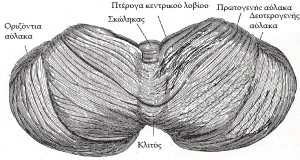 Λειτουργίες της παρεγκεφαλίδας
Ανώτερες Πνευματικές Λειτουργίες
Μνήμη
Μάθηση
Συμπεριφορά
Μνήμη
Από τα αισθητήρια όργανα δεχόμαστε συνεχώς ερεθίσματα. Κάποιες από αυτές τις πληροφορίες ο εγκέφαλος τις αποθηκεύει , κάποιες άλλες όχι. Αυτές που αποθηκεύει μπορεί  αργότερα να τις ανακαλέσει. Η διαδικασία της μνήμης γίνεται σε δυο στάδια:
Αποθήκευση
Ανάκληση

Η μνήμη είναι απαραίτητη για όλες τις υπόλοιπες πνευματικές λειτουργίες , επίσης και για την μάθηση και την προσαρμογή της συμπεριφοράς.
Βραχυπρόθεσμη - Μακροπρόθεσμη
Από τα αισθητήρια όργανα είπαμε ότι δεχόμαστε συνεχώς ερεθίσματα. Οποιαδήποτε στιγμή  ο εγκέφαλος δέχεται καταιγισμό από πληροφορίες για το γύρω μας περιβάλλον.  Ακούω ένα αυτοκίνητο που περνάει έξω απο το σπίτι, ακούω παιδάκια να παίζουν στην παιδική χαρά, ακούω την τηλεόραση από τους γείτονες, μυρίζω το φαγητό που μαγειρεύει η μητέρα μου στην κουζίνα του σπιτιού, κοιτάζω την οθόνη του υπολογιστή καθώς σερφάρω στα κοινωνικά δίκτυα.  Όλες αυτές οι πληροφορίες που μπαίνουν στον εγκέφαλο μας  διατηρούνται στον εγκέφαλο μας για μερικά λεπτά σαν βραχυπρόθεσμη μνήμη, παράλληλα ο εγκέφαλος τις αξιολογεί , σβήνει αυτές που αξιολογεί ως άχρηστες , ενώ αυτές που αξιολογεί ως χρήσιμες και σημαντικές τις αποθηκεύει σε κέντρα μνήμης σαν  μακροπρόθεσμη μνήμη.  Θα δημιουργηθούν νέες συνάψεις στον εγκέφαλο που θα συνδέουν τις αποθηκευμένες πληροφορίες με άλλα κέντρα του εγκεφάλου, άλλα κέντρα μνήμης ή κέντρα αισθήσεων.
Ποιές βραχυπρόθεσμες μνήμες τελικά αποθηκεύονται σαν μακροπρόθεσμες? Πως και γιατί μια πληροφορία αποθηκεύεται στον εγκέφαλο μας ενώ μια άλλη διαγράφεται?
Οι πληροφορίες που αποθηκεύονται είναι αυτές που έχουν σχέση με την επιβίωση μας, επίσης, πληροφορίες που μας έκαναν εντύπωση αρνητική ή θετική, ή σχετίζονται με έντονο αρνητικό ή έντονο θετικό βίωμα. Επιπλέον αν επαναλαμβάνουμε κάτι πολλές φορές στο τέλος το αποστηθίζουμε.
Μάθηση  - Είδη μάθησης
Η μάθηση είναι η διαδικασία απόκτησης καινούριας γνώσης ώστε να μπορούμε να ανταποκριθούμε σε αλλαγές του περιβάλλοντος μας. Οι τύποι μάθησης είναι η εξοικείωση, η συνειρμική μάθηση, η αντίληψη. 
Η εξοικείωση : συνηθίζουμε ένα ερέθισμα και δεν αντιδρούμε πια σε αυτό. Πχ. άνθρωποι που ζουν κοντά σε αεροδρόμιο στην αρχή , τις πρώτες μέρες ή εβδομάδες παραπονιούνται για τον θόρυβο που κάνουν τα αεροπλάνα, όμως μετά από μεγάλο χρονικό διάστημα τον συνηθίζουν τον θόρυβο και παύει να τους ενοχλεί.  
Η ευαισθητοποίηση: όταν ένα επώδυνο ερέθισμα επαναλαμβάνεται διαρκώς τότε το αντιλαμβανόμαστε πιο ισχυρό απ οτι είναι στην πραγματικότητα. Παράδειγμα το «μαρτύριο της σταγόνας» , ένα είδος βασανιστηρίου όπου ρίχνουν μια σταγόνα νερό στο μέτωπο ενός ανθρώπου. Ο άνθρωπος μετά από μερικές μέρες τρελαίνεται.
Μάθηση  - Είδη μάθησης
Η συνειρμική μάθηση είναι όταν συνδέουμε ένα ερέθισμα με μια πληροφορία, δηλαδή όταν συνδέουμε δυο διαφορετικά ερεθίσματα άσχετα μεταξύ τους. Κλασσικό παράδειγμα συνειρμικής μάθησης είναι το πείραμα του Παβλόφ. Όταν τα σκυλιά βλέπουν το φαγητό τους τους τρέχουν τα σάλια. Όταν πριν σερβίρουμε το φαγητό των σκυλιών χτυπάμε ένα καμπανάκι τότε τα σκυλιά στο μυαλό τους μετά από μερικές φορές που θα επαναληφθεί αυτό το συμβάν θα συνδέσουν το ήχο από το καμπανάκι με το φαγητό. Αργότερα μετά από μερικές μέρες εάν χτυπήσουμε το καμπανάκι χωρίς να σερβίρουμε φαγητό , τα σκυλιά θα αρχίσουν να τους τρέχουν τα σάλια και θα ψάχνουν παντού για το φαγητό τους.      
 Η αντίληψη, τέλος, αφορά τη δυνατότητα ανάκλησης από τη μνήμη προηγούμενων εμπειριών και τη χρήση τους για την επίλυση προβλημάτων. Π.χ. ξέρω  να χρησιμοποιώ το μετρό στην Αθήνα. Εάν πάω στο Βερολίνο και πρέπει να χρησιμοποιήσω το μετρό για να πάω κάπου θα ανακαλέσω την εμπειρία μου από το μετρό της Αθήνας για να κινηθώ στο μετρό του Βερολίνου.
Συμπεριφορά
Δεν έχει σχέση με το αν είμαι καλό παιδί ή κακό παιδί , καλός μαθητής ή κακός μαθητής , αλλά  με το πώς αντιμετωπίζω διάφορες καταστάσεις, δηλαδή με το πως αντιδρώ στις αλλαγές του περιβάλλοντος. Με λίγα λόγια πως αντιδρώ σε κάθε στιγμή της ζωής μου. 
Υπάρχει  γενετικά καθορισμένη συμπεριφορά, η οποία ορίζεται από γενετικού παράγοντες. Για παράδειγμα  οι αντανακλαστικές εκφράσεις του προσώπου, πως εκφράζουμε τον φόβο, τη χαρά, τη λύπη, την έκπληξη. Αυτές οι εκφράσεις είναι ίδιες και συναντώνται σε όλους τους πολιτισμούς  του κόσμου και σε όλες τις χρονικές  περιόδους της ανθρωπότητας. 
Υπάρχει και επίκτητη συμπεριφορά  η οποία είναι αποτέλεσμα της κοινωνίας, της εκπαίδευσης, κλπ. Αυτή η συμπεριφορά είναι διαφορετική σε κάθε άτομο και μπορεί να τροποποιηθεί. Για παράδειγμα η χειραψία, δε συναντάται σε όλους τους πολιτισμούς και σε κάθε χρονική περίοδο της ιστορίας.  Επίκτητη συμπεριφορά αποκτάται με την εξοικείωση και την  ευαισθητοποίηση.  
Η  γενετικά καθορισμένη συμπεριφορά  είναι ενστικτώδης συμπεριφορά – Η επίκτητη συμπεριφορά είναι συμπεριφορά που τροποποιείται με τη μάθηση.
Η μνήμη δε βρίσκεται μόνο σε ένα σημείο στον εγκέφαλο …
… για μαθητές …
Ο πετυχημένος τρόπος να μελετώ τα μαθήματα μου